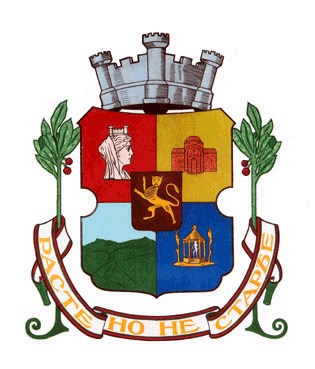 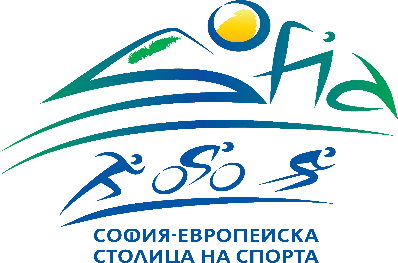 Програма за изпълнение на Общинска Стратегия за развитие на физическото възпитание и спорта 2016 – 2020 година
Методическа среща / консултация
15 февруари 2019 г.
ВТОРА СТРАТЕГИЧЕСКА  ЦЕЛ
Програмни приоритети за спортни клубове и организации

Проекти в областта на физическо възпитание и спорт, туризъм, реализирани в партньорство с детска градина и училище, насочени към извънкласни и извънучилищни дейности в областта на физическото възпитание, спорта и здравословен начин на живот за деца и ученици в общинските детски градини и училища – „Спорт в училище” /за училища/, „Движение и здраве” /за детски градини/ в подкрепа на инициативата  „София – Европейска столица на спорта”;

Проекти за развитие на спорт и социален туризъм сред младежки общности – висши училища, младежи с увреждания, младежки спортни отбори в подкрепа „София – Европейска столица на спорта”;

Проекти за здравословен и активен начин на живот сред възрастните хора. Активно включване и социална интеграция на хора с увреждания чрез двигателна и спортна активност;

Проекти, свързани с провеждането и организацията на емблематични за град София спортни събития, форуми, фестивали в подкрепа на инициативите „140 години София – столица на България”  и „София – град на Толерантността и Мъдростта”;

Проекти, свързани със спорт в свободното време за деца и ученици – програма «Ваканция».

	Допустими кандидати: спортни клубове и организации, регистрирани по ЗЮЛНЦ и в Национален регистър към Министерство на младежта и спорта.
	Целева група – съгласно формулираните теми: деца и ученици от образователни институции /детска градина, училище/, младежи, възрастни хора, деца и младежи с увреждания, активно спортуващи граждани, картотекирани спортисти, ветерани и спортни специалисти, треньори 

Максимална стойност за финансиране на един проект – до 3 600 лева
Програмни приоритети за младежки дейности – неправителствени организации 

Насърчаване на икономическата активност и кариерното развитие на младите хора – формално и неформално обучение на младежи

Превенция на социалното изключване на млади хора в неравностойно положение. Превенция на  рисково поведение

Проекти в областта на гражданско образование и ученическо самоуправление – инициативи и програми, кампании, събития, форуми. Развитие на младежко доброволчество в подкрепа на инициативата „София – Европейска столица на спорта

Проекти в областта на здравно образование – превенция на ХИВ/СПИН, превенция на зависимости

Проекти, свързани с дейности в свободното време на ученици и студенти – програма „Ваканция”

Проекти в подкрепа на инициативите „140 години София – столица на България” и „София – град на Толерантността и Мъдростта”. 

	Допустими кандидати: НПО, читалища или други организации с нестопанска цел, осъществяващи общественополезна дейност, ученически съвети, парламенти, сдружения регистрирани по ЗЮЛНЦ.
	Кандидатстващите с проектни предложения читалища е необходимо изрично да се съобразяват с формулираните теми, цели, целева група и обхват на Програмата.
	Целева група – съгласно Закон за младежта, чл.19, ал.1 – „лица на възраст от 15 до 29 години включително”


Максимална стойност за финансиране на един проект – до 3 600 лева
Документи за кандидатстване
Съпътстващи документи за НПО, читалища, спортни клубове,  младежки организации и читалища
 
Декларация за липса на конфликт на интереси /съгласно приложена Декларация/;

Извадка за актуално състояние от интернет страницата на Търговския регистър и Регистър ЮЛНЦ/Регистър БУЛСТАТ, или заверено копие на Удостоверение за актуално състояние, издадено от Софийски градски съд, издадено в годината на кандидатстване; 

 Удостоверения по чл. 87, ал. 6 от Данъчно – осигурителния процесуален кодекс /ДОПК/ за липса на парични задължения към държавата /от НАП/ към датата на подаване на проектното предложение ;

Служебна бележка от банката за актуалността на банковата сметка за съответната година, за която се кандидатства.

/заверени  с подпис и печат с текст “Вярно с оригинала”/
Документи задължителни за партньора в случай, че е посочен такъв 
/образователна институция, районна администрация,
 малки  населени  места / 

Писмо за партньорство 

Изисквания за документи, които не се прилагат на хартиен носител проверката се извършва по административен път 

Сключени и/или не изпълнени договори към Столична община 
Извадка на Удостоверение по чл. 87, ал.6 от Данъчно – осигурителен процесуален кодекс /ДОПК/ за липса на парични задължения към Столична община 
Лиценз в Националния регистър на спортните организации на Република България към Министерство на младежта и спорта /ММС/
Формуляр за кандидатстване
Проектните предложения трябва да бъдат представени чрез попълнен Формуляр за кандидатстване (Приложение № 1). 
Формулярът за кандидатстване и приложенията трябва да се попълнят внимателно и максимално ясно, за да може да бъде оценено правилно проектното предложение. 
Кандидатите трябва да се придържат към Формуляра и да попълнят всички параграфи, да опишат подробно как смятат да изпълнят целите на проекта, какви ще бъдат ползите от него и как проектът съответства на специфичните стратегически цели заложени в Стратегията за развитие на ФВС, Стратегия за младите хора, Стратегия за личностно развитие на децата и учениците, Стратегия за развитие на образованието.  
Няма да бъдат разглеждани формуляри, попълнени на ръка. 

Забележка: При наличието на не попълнени и/или изменени части от формуляра за кандидатстване, липсващи приложения, подписи и/или печат на организацията, проектното предложение не се разглежда и не преминава етапа на административна проверка.
При реализиране на проекти с програмно финансиране се насърчава
проектното предложение да съдържа елемент на иновативност
добре представена корелация между дейностите в проекта и Стратегия  /Програма/ План на образователната институция/ на неправителствената организация/спортен клуб
ефективно партньорство, изразено чрез балансирано разпределение на дейностите и отговорностите по проекта между Водещата институция и Партньора /ите
привличане и включване на деца и ученици, младежи и доброволци, родители и учители в проектните дейности
включване на възрастни хора в програми за социална, физическа активност и здравословен начин на живот;
събития, програми и дейности в подкрепа на инициативите 
	“140 години - София - столица на България” и “София град на Толерантността и Мъдростта”, „София – Европейска столица на спорта“
Практически съвети
Преди разработване на проектната идея – запознайте се с Програмата, за която кандидатствате, т.е. Програма за развитие на ФВС /2016-2020/ - цели, дейности, индикатори, очаквани резултати
При попълване на формуляра, работете с Указанията за попълването му, но използвайте и формуляра за оценка на ефективността, т.е. прецизирайте съдържанието на информацията с изискванията за оценка на проекта
Бъдете конкретни, точни и ясни при представяне на проектната идея, съобразявайте се с регламент за обем на информация и изисквания за съдържание
Кандидатстването по програма за програмно финансиране ви поставя в конкурентен подбор с други проекти, т.е. представете реална/осъществима/приложима дейност с конкретни резултати и очаквания, съобразени с изисквания на Програмата
Не забравяйте, че представената идея и индикатори за целеви групи, ще бъдат мониторирани/,т.е. наблюдавани и отчитани финансово
Важен етап от проекта е вътрешен мониторинг – доказване на реално извършени дейности и обхванати участници, както и информираност и публичност – финансиране от Столична община
ОЦЕНКА НА ЕФЕКТИВНОСТ  НА ПРОЕКТНО ПРЕДЛОЖЕНИЕ
Целевата група

Опишете целевите групи, към които е насочен проектът, както и ползите, които те биха имали при реализирането на проекта.
При описанието на целевата група включете специфични характеристики на бенефициентите, които ще бъдат включени в дейностите или към които те са 	насочени.
Опишете и ползите, които участниците биха имали след изпълнение на проекта, както и неговото влияние върху местната общност.               
При „оценка на ефективност” се оценява степента на съответствие на проектното предложение с потребностите на целевата група.
До колко ясно са дефинирани и стратегически подбрани включените в проектното         предложение целеви групи, идентифицирани са нуждите им и са предложени решения, съответстващи на проблемите.
Моля, обърнете внимание при попълване на т. 5 от  Формуляра за кандидатстване /ФК/, че заложените показатели за целева група имат пряко отношение при изготвянето на бюджет, формулиране на индикатори и очаквани резултати.
Успешното реализиране на проектните дейности е свързано с обхващане на  целевата група, представена при кандидатстване.
Заложените показатели за целева група имат пряко отношение при изготвянето на бюджет, формулиране на индикатори и очаквани резултати.
Успешното реализиране на проектните дейности е свързано с обхващане на целевата група, представена при кандидатстване

	 Допустими целеви групи:
деца и ученици от образователни институции /общински, държавни, частни училища и детски градини/, деца със специални образователни потребности, деца от социални институции, деца от различни етнически групи, деца-бежанци, мигранти и др.
родители на деца и ученици, които участват в  проектните дейности 
младежи  - съгласно Закон за младежта, чл.19, ал.1 – „лица на възраст от 15 до 29 години включително” 
рискови групи –  деца и младежи от ромска етническа общност, деца – бежанци, мигранти, социално слаби и др.
възрастова група  60 +, хора с увреждания, лица в неравностойно положение.
активно спортуващи граждани, картотекирани спортисти, ветерани и спортни специалисти, треньори.
ДОПУСТИМИ ДЕЙНОСТИ

Разработване на програма за извънкласни дейности в училището- образователни и мотивационни дейности – извънкласни дейности, подпомагащи учебния процес – здравно, гражданско, екологично образование; разработване на планове/програми и провеждане на допълнителни занимания с децата и учениците, свързани със спортни дейности, здравословен начин на живот, организиране на училищни празници и събития,  осигуряване на индивидуален подход към деца с изявени дарби, подпомагане на деца и ученици от различни рискови групи;

2. 	Разработване на програми и проекти за свободното време – извънучилищни дейности - дейности, свързани със спорт, физическа активност, здравословен начин на живот, изкуство, култура, гражданско и здравно образование, екология, социален туризъм;	целодневна организация на обучение в начален етап; задържането на децата в училище, работа с различни рискови групи и др., както и в подкрепа на инициативите  „140 години София – столица на България” и  „София – град на Толерантността и Мъдростта”;
3. 	Разработване на училищна и/или общинска програма /на ниво районна администрация/ за превенция на агресията и насилието сред подрастващите, превенция на рисково и асоциално поведение; дейности, свързани с кампании и включване на Обществени съвети към образователни институции и Местни комисии за борба срещу противообществените прояви на малолетни и непълнолетни; подкрепа на личностно развитие на децата и младежите;

4. 	Дейности и инициативи за деца, ученици и младежи през ваканционен период- програма „Ваканция”. Организиране на спортно туристически дейности, лагери, ателиета, кампове в градска и извънучилищна среда. Осигуряване на свободен достъп до спортни занимания и съоръжения, културни и исторически забележителности за деца и ученици през ваканционен период;

5. 	Работа с родители – приобщаване на родителите към училището, запознаване на родителите с най-често срещаните проблеми в училище; ангажиране на родителите в училищния живот; привличане на родителите към дейността на Обществени съвети към
	образователни институции;
6. 	Дейности с неправителствени организации, спортни клубове, младежки структури, форми на ученическо самоуправление – организиране на спортни събития, дейности и програми, подпомагане провеждането на турнири, подкрепа на деца с изявени дарби в областта на спорта, разширяване обхват на дейността на спортния клуб и организация; привличане на ключови, активни хора, общественици и доброволци в дейностите по проекта и работа с училището; включване на експерти и специалисти от спортни клубове, неправителствени организации; експерти, подпомагащи равния достъп на учениците в интеграционните процеси;

7. 	Прилагане на формите на неформално образование за придобиване на знания, умения и опит на млади хора в сферата на доброволчеството; застъпничество и промотиране на правата на уязвимите групи; превенция на социалното изключване на младите хора в неравностойно положение; междукултурния диалог на младите хора, превенция на ХИВ/СПИН, превенция на зависимости;
	
8. 	Дейности, свързани с програми за здравословен начин на живот, физическа и социална активност на възрастни хора; активно включване и социална интеграция на хора с увреждания чрез двигателна и спортна активност;
9. Осъществяване на вътрешен мониторинг на проекта – провеждане на анкетни форми сред участниците за мотивация и степен на удовлетвореност от участието в проектните дейности; настъпили промени в отношение, академични резултати, разширяване на мрежата от партньори, брой участници деца и ученици, устойчиво включени в извънкласни и извънучилищни дейности; 

10. Осигуряване на информираност и публичност по проекта – форми и канали за разпространение на информация за дейности и инициативи, разширяване на кръга и мрежата от проектни партньори. Популяризиране програмното финансиране от Столична община .

Всеки проект трябва да съдържа най-малко четири  от
посочените дейности, като задължителни са дейностите  
№ 9 и 10 .

	Предложените дейности трябва да се намират в логическа връзка с целите на проекта и да водят до осигуряване на по-добри условия за разнообразни извънкласни, извънучилищни дейности, спортни инициативи, занимания в свободното време, интеграция на деца и младежи от рискови групи, превенция на агресията и насилието сред подрастващите
„Оценка на дейностите и  резултатите”
	Точното формулиране на дейностите е особено важно. Най-често в тази част на проекта става ясно дали кандидатстващата организация е обмислила добре проекта, дали знае как да постигне неговите цели и какви методи и подходи да използва. Мониторингът на проект, които има неясно описание на дейностите, е невъзможен. Резултатите на проекта трябва да бъдат конкретни - определени количествено и качествено. 
    Трябва да се има в предвид изискването за задължително включване на дейности /2 дейности + 9. и 10./, съгласно Насоките за кандидатстване.

    „График за изпълнение на дейностите” – от ....до....
	Посочете кога във времето ще се осъществят предвидените дейности.
	При планирането на периода, в който ще се осъществи проектът, е важно съответствието със сроковете за изпълнение на дейностите, съгласно обявена сесия за програмно финансиране.
	При оценка на качеството на план-графика на дейностите се прави оценка на компетентността на кандидатстващата организация да включи всички необходими дейности в реалистично времево разположение за постигане на резултатите на проекта.

	„Изпълнение на дейността”
	Моля, посочете коректно, при наличие на партньорска организация, кой отговаря за дейността и извършва разход при изпълнението и.
Критерии за допустими разходи: 

	Разходи, които се признават при отпускане на финансиране по настоящата обява за програмно финансиране – преки и непреки разходи;
	За да бъдат допустими разходите трябва да отговарят едновременно на следните условия:
да са законосъобразни;
ще бъдат извършени срещу необходимите разходооправдателни документи - фактури или други документи с еквивалентна доказателствена стойност съгласно националното законодателство;
да отговарят на финансовите ограничения посочени в Насоките  /по Програмен приоритет 2 за съфинансиране;
изисква се съфинансиране в размер до 50% от кандидата. 

Моля, посочете коректно собственото участие или финансиране на проектните дейности от друг източник/програма/институция.
Допустими разходи:
Очаквани резултати: 

разнообразни дейности, училищни инициативи и програми – извънкласни и извънучилищни форми, дейности в свободно време - в областта на спортни, туристически дейности, култура, история и изкуство, екология и здравно образование, гражданско образование и социални умения;

осигурени ефикасни мотивационни дейности, спомагащи за задържането на децата/учениците в училище/детска градини;

осигурени ефикасни мотивиращи дейности, спомагащи за устойчиво участие на деца и ученици в спортни и други извънкласни дейности;

създаване на благоприятна среда за партньорство с външни структури за образователните институции – неправителствени организации, спортни клубове и организации;
създадени условия за по-привлекателно училище/детска градина за децата и учениците

повишена успеваемост на включените деца и ученици в извънкласни дейности, подпомагащи образователния процес;

участие на родители в общоучилищния живот;

създаден благоприятен климат в училища, детски градини за обучаващите се деца и ученици в образователните институции;

включени младежи, доброволци, експерти, общественици и специалисти в проектните дейности;

включване на възрастни хора и други рискови групи в програми за здравословен начин на живот, социална и физическа активност;

реализирани събития и дейности в подкрепа на инициативите „140 години София – столица на България” и  „София – град на Толерантността и Мъдростта”, „София – Европейска столица на спорта – 2018 година”.
Индикатори за резултат:

процент/ брой на успешно включените в извънкласни и извънучилищни деца и учениците, участвали в проекта;
брой детски градини, училища, които участват в програми, кампании и инициативи, организирани от  външни структури;
брой реализирани партньорства на образователни институции с НПО, спортни клубове;
процент/ брой обхванати участници от различни рискови групи – деца, ученици, младежи;
процент / брой на включени младежи в проектни дейности 
повишена мотивация на родителите да участват в дейности на образователната институция; 
брой проведени събития, кампании и инициативи на територията на Столична община;
брой обучени деца и ученици, младежи и доброволци, обхванати в проектни дейности;
повишено доверие на родителите към училището като институция;
брой възрастни хора /60+/, включени в програми за здравословен начин на живот и спортни дейности.
Устойчивост на проекта и възможности за мултиплициране след неговото приключване

Опишете кои от резултатите по проекта могат да бъдат устойчиви във времето и какви усилия планирате да положите, за да гарантирате тяхната устойчивост
Оценката се прави на базата на отговорите на следните въпроси
До каква степен проектното предложение ще окаже трайно въздействие върху целевите групи? Устойчиви ли са очакваните резултати от проектното предложение?
Във финансово отношение -  как ще се финансират дейностите, след като приключи предоставеното финансиране?
В институционално отношение – ще се запазят ли структурите, които позволяват продължение на дейностите и след приключване на проекта?
Очаква ли се положителният ефект от проекта да бъде дълготраен?
До каква степен проектното предложение предлага възможности за мултиплициране на постигнатия ефект?
В това число и за възможност за повторно прилагане и разширяване на ефекта и разпространение на информацията
Как проектното предложение ще окаже влияние върху подобряване на съществуващите услуги за целевата група/групи?
Може ли проектът да се мултиплицира в друга районна администрация/ образователна институция?
Ще бъде ли възможно измерването на ефекта след приключването на проекта?
Има ли рискове, които застрашават изпълнението на поставените цели?
„Възможности за мултиплициране”
Представете информация, кои от дейностите и/ или резултатите могат да бъдат мултиплицирани.
Планирате ли следващи дейности, свързани с проектното предложение за устойчивост и мултипликационен ефект?
Информираност и публичност, които ще използвате по време на проекта:

Опишете начина, по който ще се популяризират целите, дейностите и резултатите по проекта.

Моля, обърнете внимание на изисквания за информираност и публичност при програмно финансиране.

При некоректно отношение и не посочване на източник на финансиране – Програма за развитие на физическото възпитание и спорта, разходите, свързани с дейността за „информираност и публичност”, няма да бъдат одобрявани.
ВАЖНО:

Продължителност и обхват на дейности –     от м. април 2019 г. 
							      до м. декември 2019 г.   
          
  Отчитане и финансово приключване на одобрените проекти до 
       29 ноември 2019 г.

Проектите, свързани с дейности по програма „Ваканция” обхващат пролетна ваканция /30.03.2019 г. – 07.04.2019 г./  и лятна ваканция 
                                                                                                  м. юни – м. август 2019 г. 

Краен срок за представяне на проектните предложения 
	до 5 март 2019 г. -  17.30 ч. в деловодството на Столична община,  	ул. „Московска”  № 33.
Телефони за контакт и  консултация:


Димана Пунчева - експерт на ПК за ДМС – СОС 
    02/ 9377 572

Невена Димитрова -  гл. експерт дирекция ПИСТ
    02/ 946 11 18; 0889 911 297


Електронен адрес на програмата:
programasofia@abv.bg